Re-accreditมาตรฐานบริการสุขภาพที่เป็นมิตร สำหรับวัยรุ่นและเยาวชน ฉบับ 2563และอำเภออนามัยการเจริญพันธ์
เพื่อให้สอดคล้อง พระราชบัญญัติป้องกันและแก้ไขปัญหาด้านสุขภาพของวัยรุ่นภายใต้แผนสุขภาพแห่งชาติ และพระราชบัญญัติการป้องกันและแก้ไขปัญหาการตั้งครรภ์ในวัยรุ่น พ.ศ. 2559 และยุทธศาสตร์การป้องกันและแก้ไขปัญหาการตั้งครรภ์ในวัยรุ่นระดับชาติ พ.ศ. 2560 –  2569
อำเภอและโรงพยาบาลจึงจำเป็นต้องผ่านมาตรฐานการดำเนินงานป้องกันและแก้ไขปัญหาการตั้งครรภ์ในวัยรุ่น
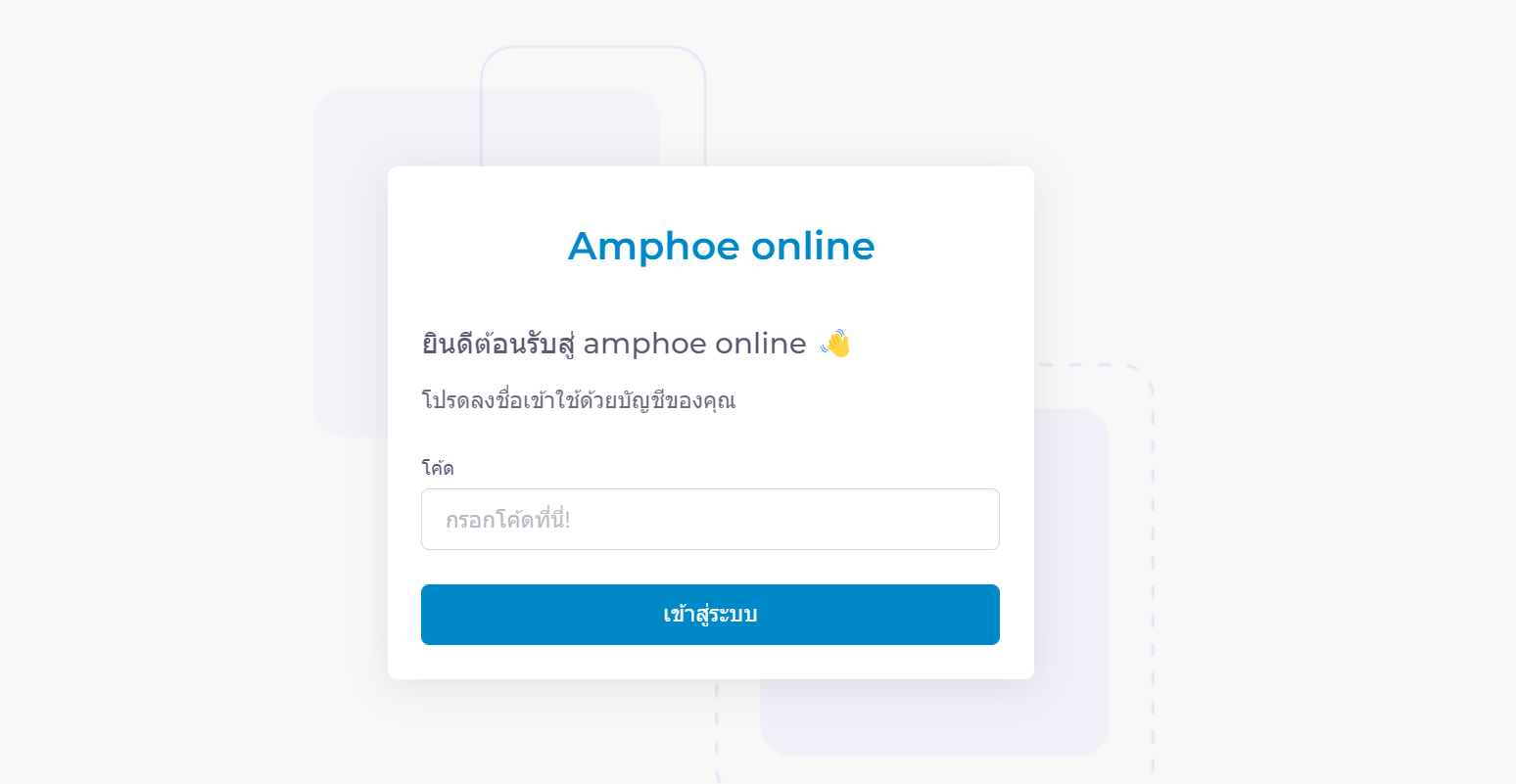 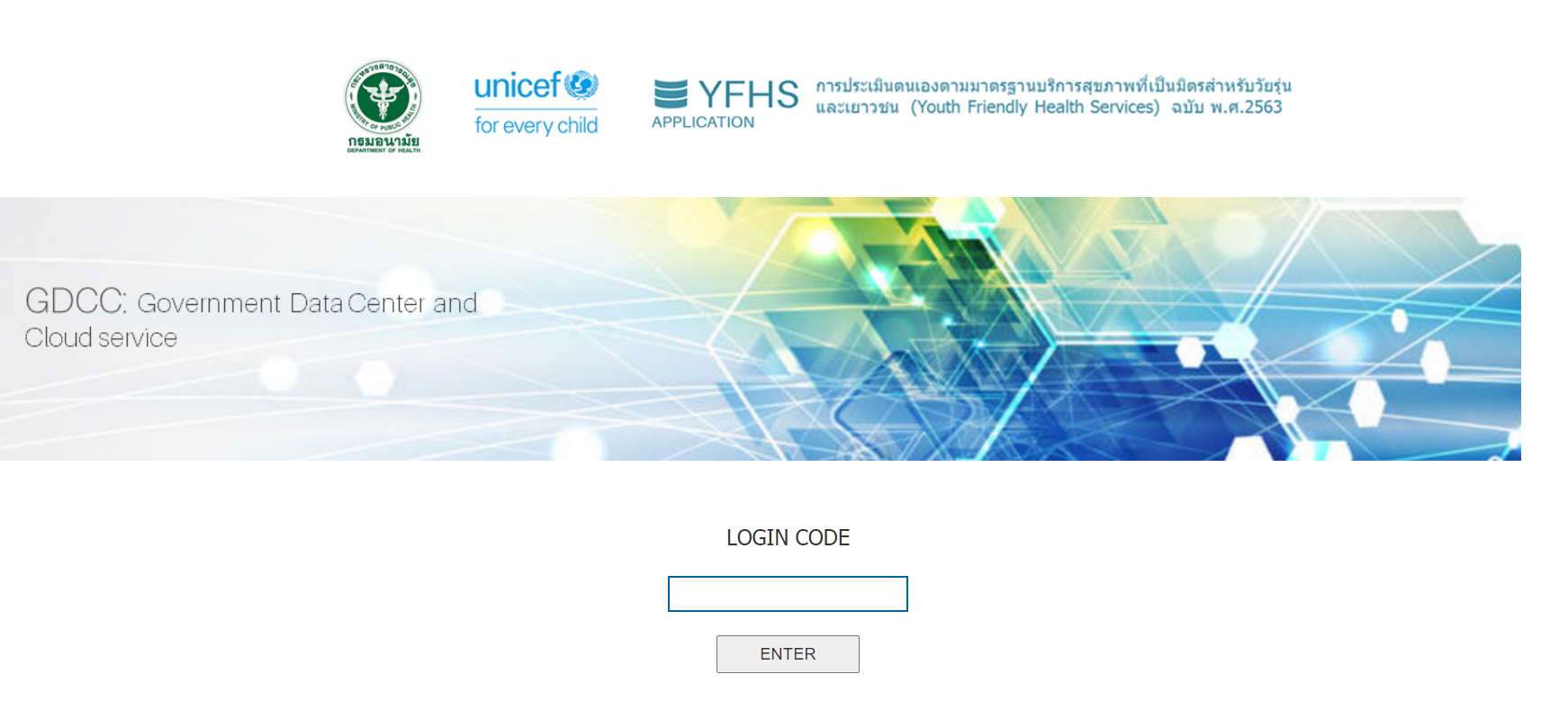 Amphoe online
YFHS Application
กำหนดการ Re-Accredit ของอำเภออนามัยการเจริญพันธุ์และ YHFS ในโรงพยาบาล
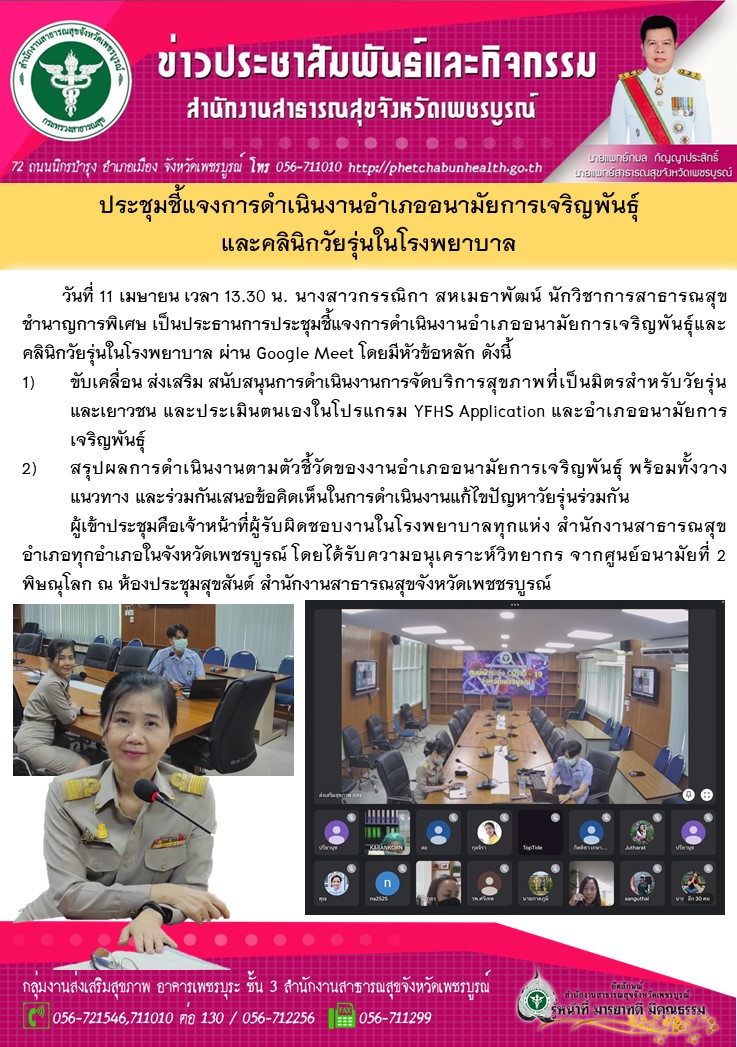 แผนการตรวจประเมินอำเภออนามัยการเจริญพันธุ์และคลินิก YFHSRe-accredid
18 พฤษภาคม 2565 อำเภอบึงสามพัน
19 พฤษภาคม 2565 อำเภอหนองไผ่
20 พฤษภาคม 2565 อำเภอเขาค้อ
โดยเมื่อวันที่ 11 เมษายน 2565 
กลุ่มงานส่งเสริมได้ชี้แจง การดำเนินงานให้พื้นที่ทราบเป็นที่เรียบร้อยแล้ว
Amphoe online แต่ละอำเภอกำลังดำเนินการ
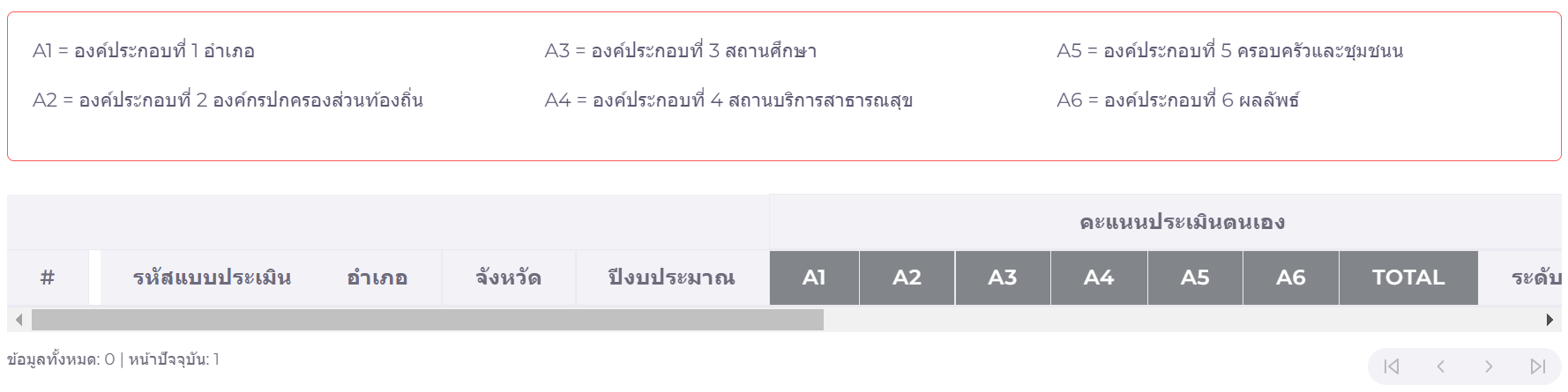 ขอความร่วมมืออำเภอและโรงพยาบาลที่ศูนย์อนามัยที่ 2 พิษณุโลก 
เยี่ยมเสริมพลังให้บันทึกข้อมูลพร้อมแนบหลักฐานให้แล้วเสร็จภายในวันที่ 9 พค 65
YFHS Application
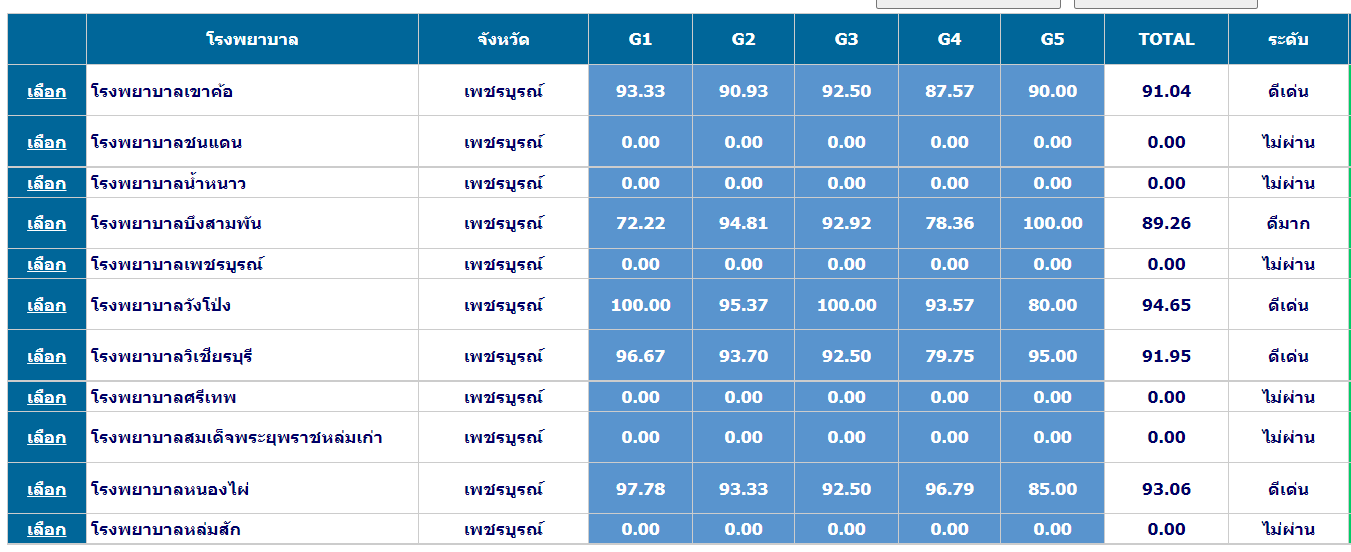 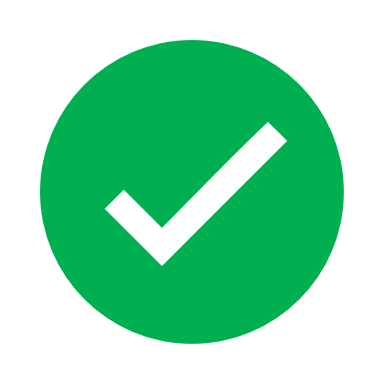 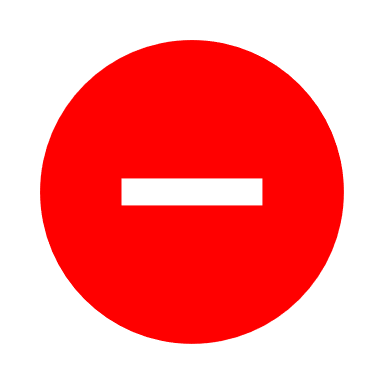 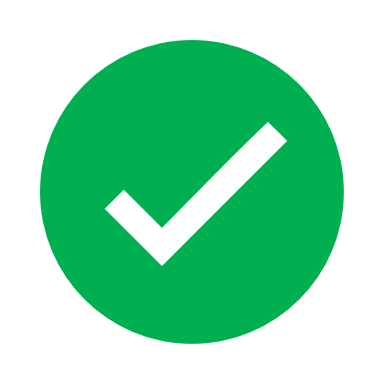 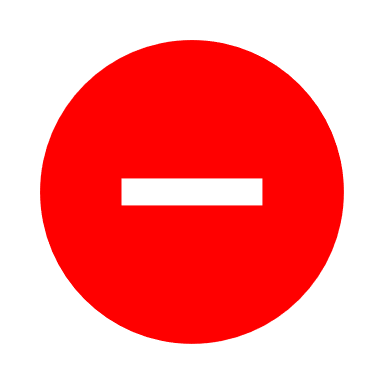 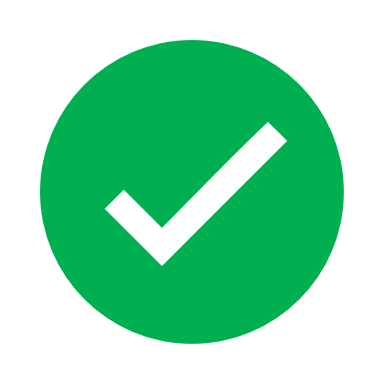